Delilah and Jezebel
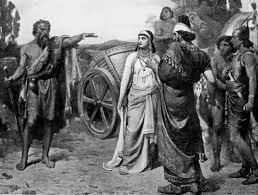 Delilah and Jezebel
Two names that should strike fear into anyone who hears them.  The reputation of these two women extends across centuries.  They are recognized because of their manipulative and treacherous acts.
Delilah:
Judges 16:4 – Samson came to love Delilah
vs. 5 – the lords of the Philistines bought her to find out Samson’s strength
vvs. 6-22 – Delilah pestered him continually to discover his secret
It seems she pretended to love him for the money.
Delilah: her major trait
Prov. 19:13 – the contentions of a wife are an irritation
Prov. 21:9 – a contentious woman does not make for a good companion
vs. 19 – the wilderness is better than a contentious and angry woman
Prov. 27:15-16 – she is like the dripping rain and no one can restrain her
The strife from contentious people often is accompanied with physical, mental, and emotional abuse.
While we point out the woman, it should be noted that men can be the same way.
Nabal:
1 Sam. 25:2-44 – Nabal, Abigail, and David
vs. 3 – Nabal was a harsh man; evil in his doings
vs. 17 – his own servants knew what kind of man he was
vs. 25 – Abigail knew what kind of man he was
The contentious person is a drag and weight on all those who are around.  
There is no peace in the home because of the contentious woman and the reputation of the man affects all who are near him.
Jezebel:
1 Kings 16:31-33 – she was the daughter of the king of the Sidonians and Ahab married her
Her influence on Ahab was immediate and profound.
Jezebel: her major trait
1 Kings 18:4 – Jezebel killed the prophets of the Lord
1 Kings 19:1-2 – planned Elijah’s death
1 Kings 21:1-15 – plotted the death of Naboth
Jezebel: her major trait
1 Kings 18:4 – Jezebel killed the prophets of the Lord
1 Kings 19:1-2 – planned Elijah’s death
1 Kings 21:1-15 – plotted the death of Naboth
1 Kings 21:7 – she would give Ahab the vineyard
Prov. 1:10-19 – the wicked have feet that are swift to evil, to shed blood
1 Kings 11:1-8 – Solomon was influenced by his wives
Acts 5:1-11 – Ananias and Sapphira fed off of each other
1 Cor. 15:33 – evil company corrupts
Delilah, Jezebel, & Nabal
Their major character traits:
Delilah was a deceitful pestering presence.
Jezebel was a evil influence and a murderer.
Nabal was a scoundrel, harsh, and evil in his doings.
Delilah, Jezebel, & Nabal
It is important to consider many things when we are seeking a mate.
What kind of wife will she be?
Will I be able to live with him?
If they are contentious now it will only get worse!
If they are a harsh now it will only grow in intensity!